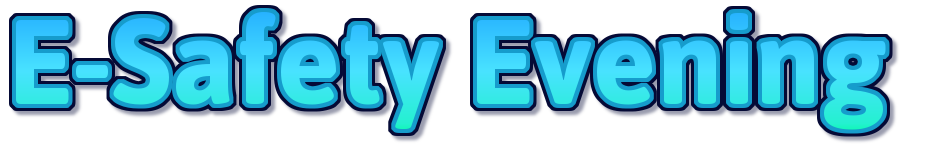 for parents and carers
Do you know how to keep your child safe online?
Come along to our E-Safety information evening where we will give vital information and practical advice.
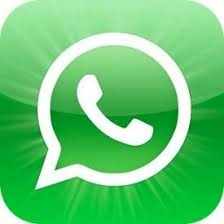 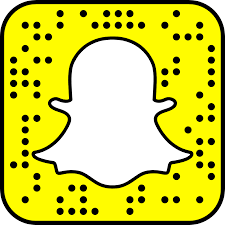 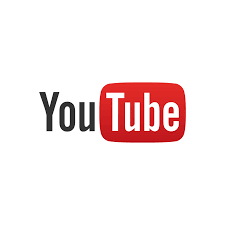 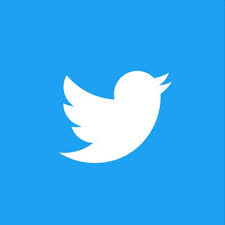 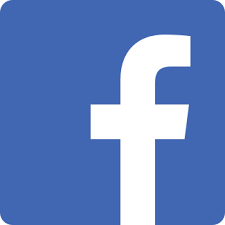 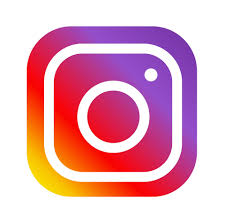 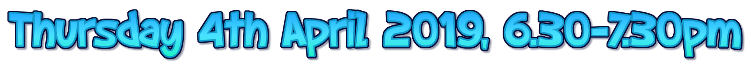 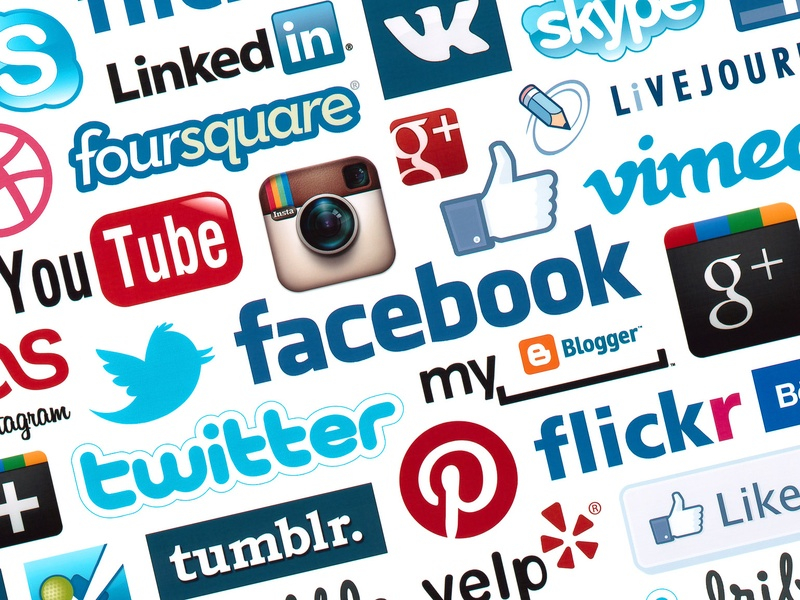 Welcome
What is E-safety?
Is it important?
E-Safety in school
E-Safety outside school
Supportive resources
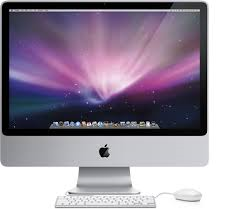 What is E-Safety?
Electronic media
Safe practice in regard to anything digital
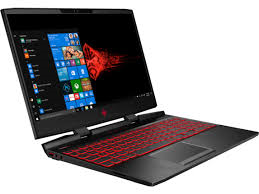 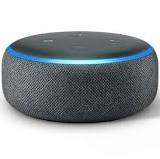 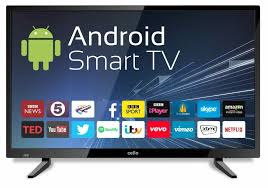 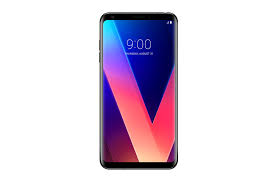 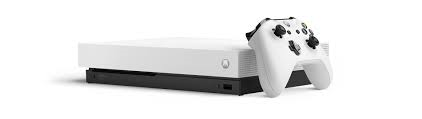 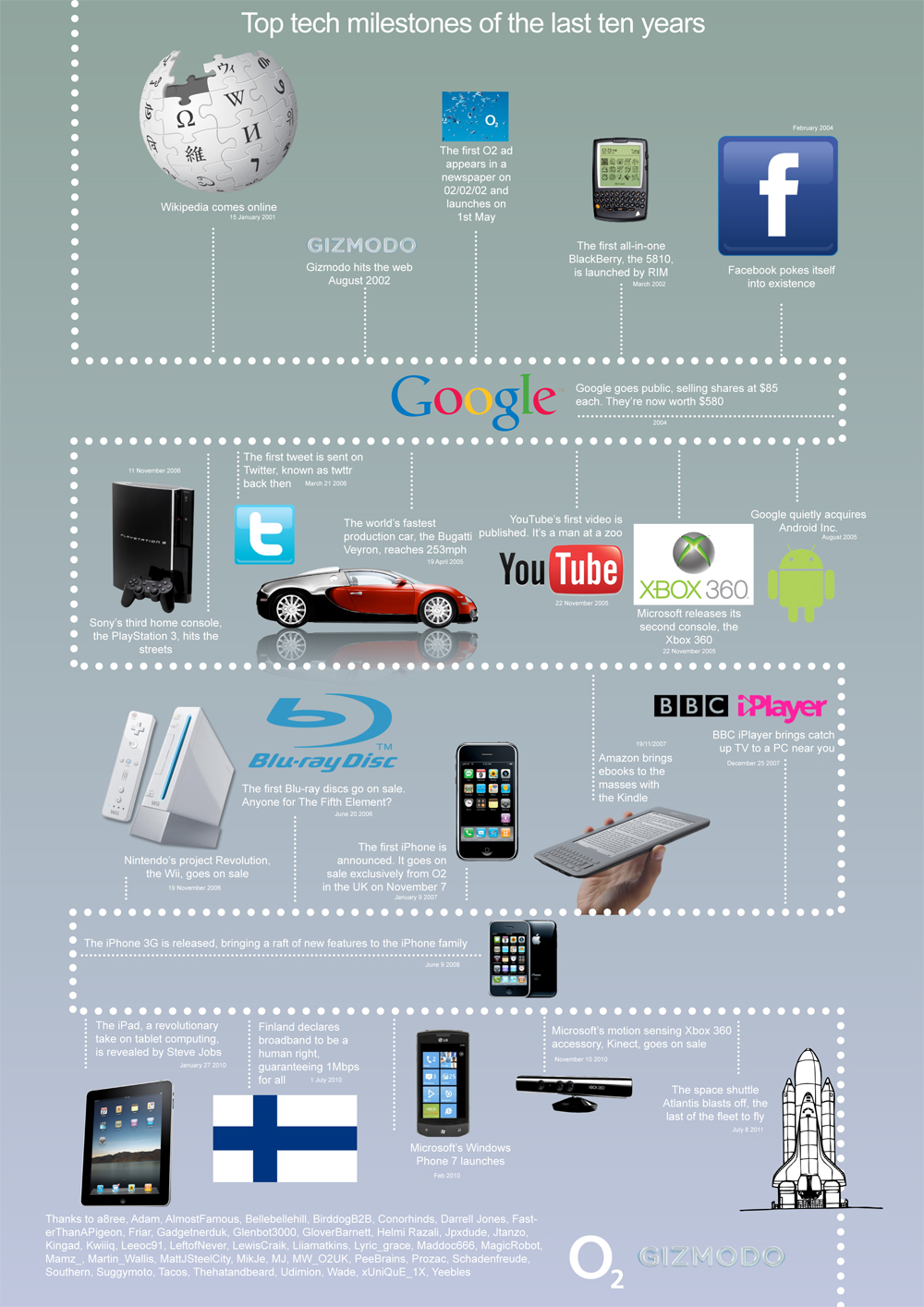 Near saturation of society by digital phenomena .

A fact of modern life, especially for OUR children…
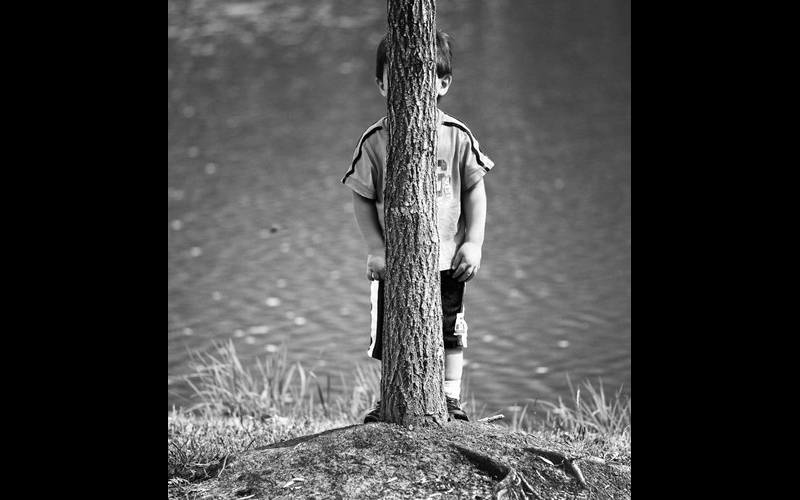 NO HIDING PLACE
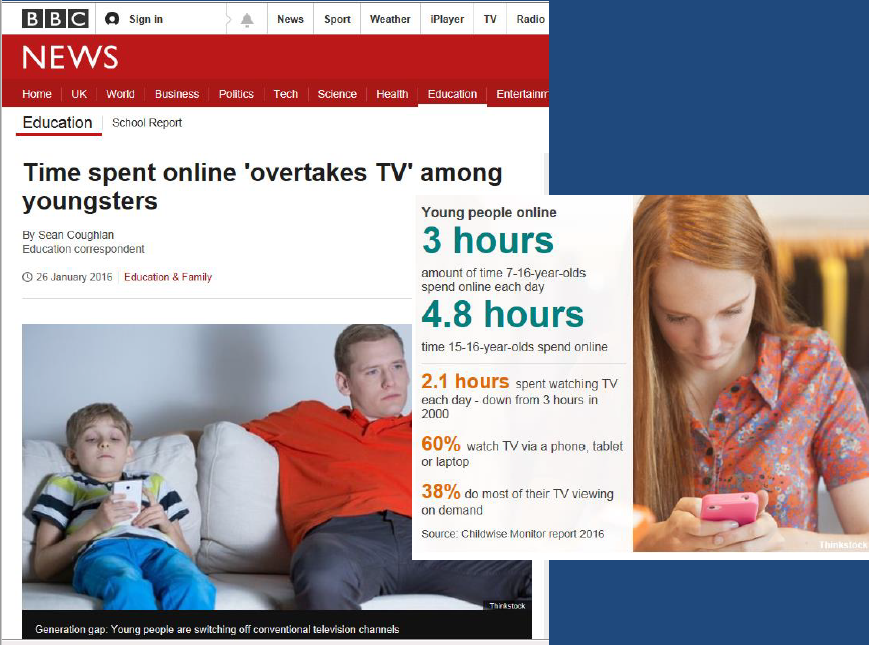 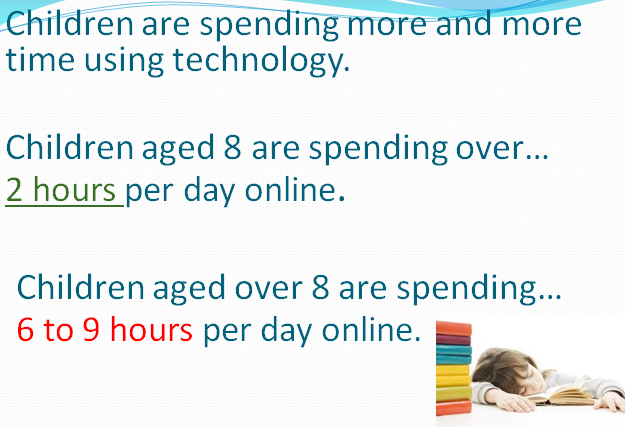 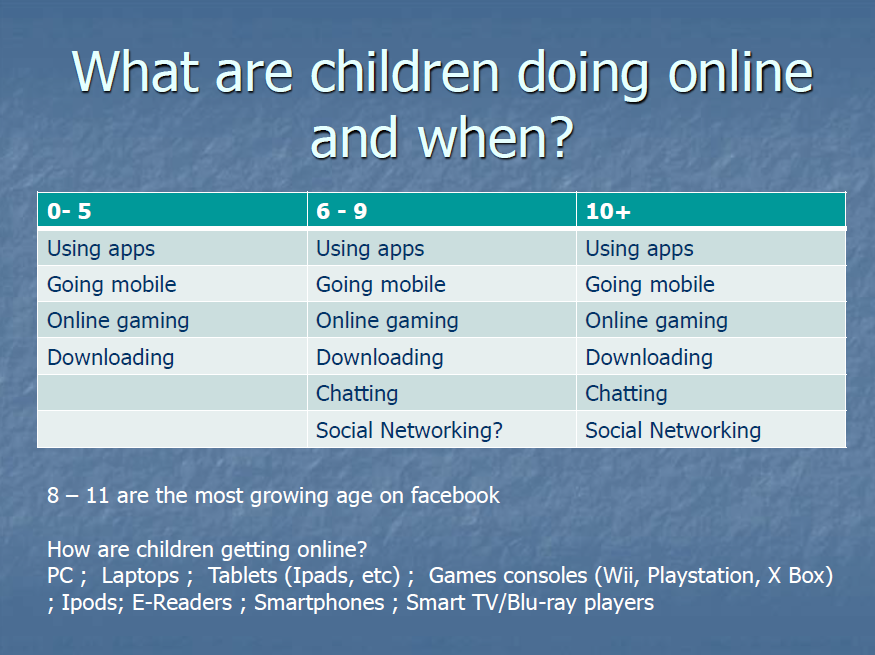 The benefits…
Enormous, free access to materials.
Engagement, supports interests.
Support for home learning.
Communication opportunities.
Develop key skills.
Risk Vs Benefit
How do we manage risks?
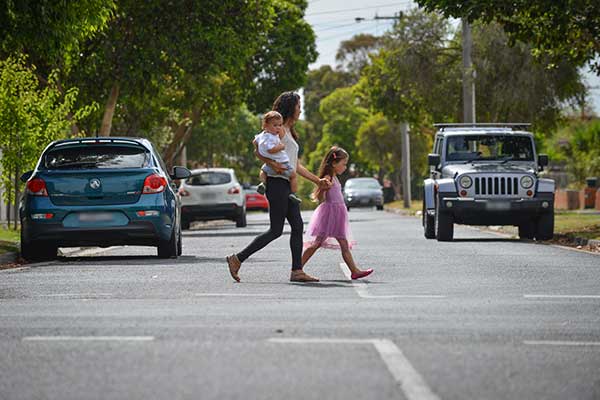 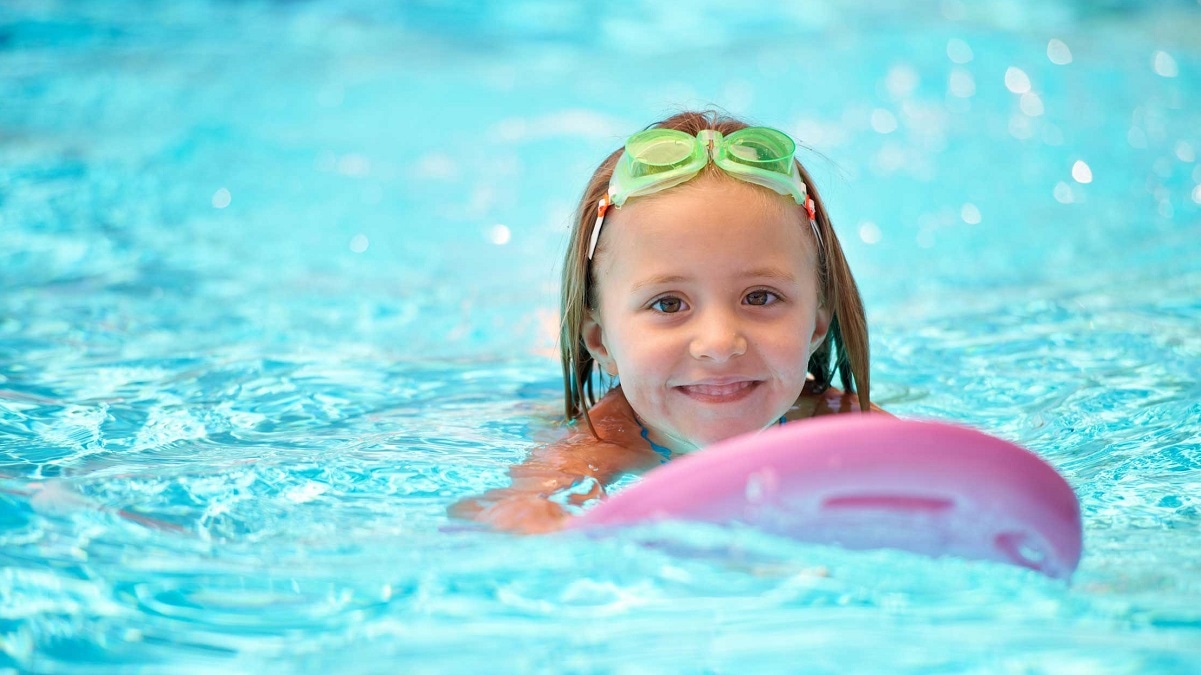 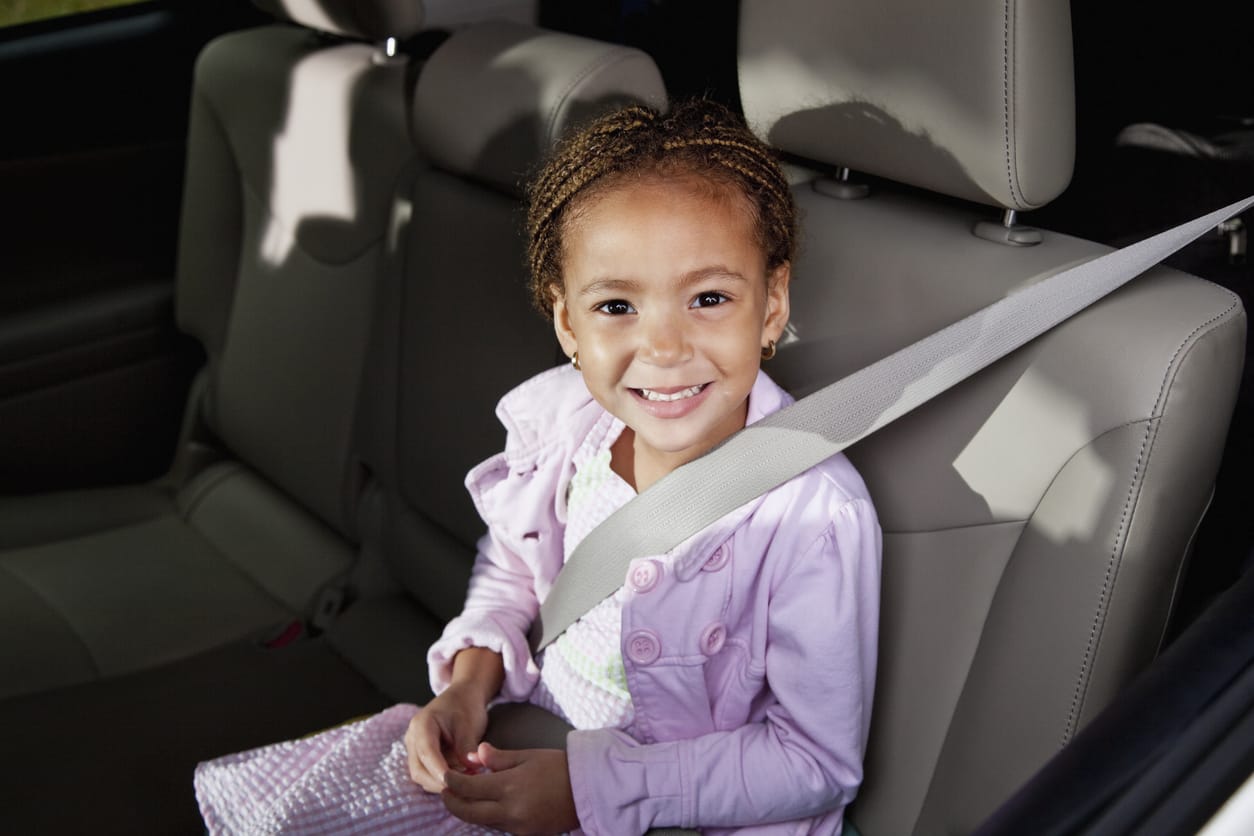 https://www.childrenscommissioner.gov.uk/publication/life-in-likes/
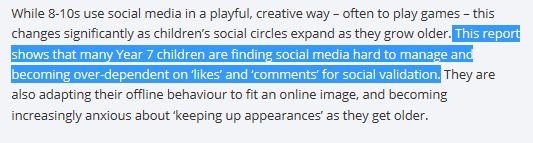 [Speaker Notes: Healthy habits]
https://www.youtube.com/watch?v=CwT5PLBKEKk&safe=active
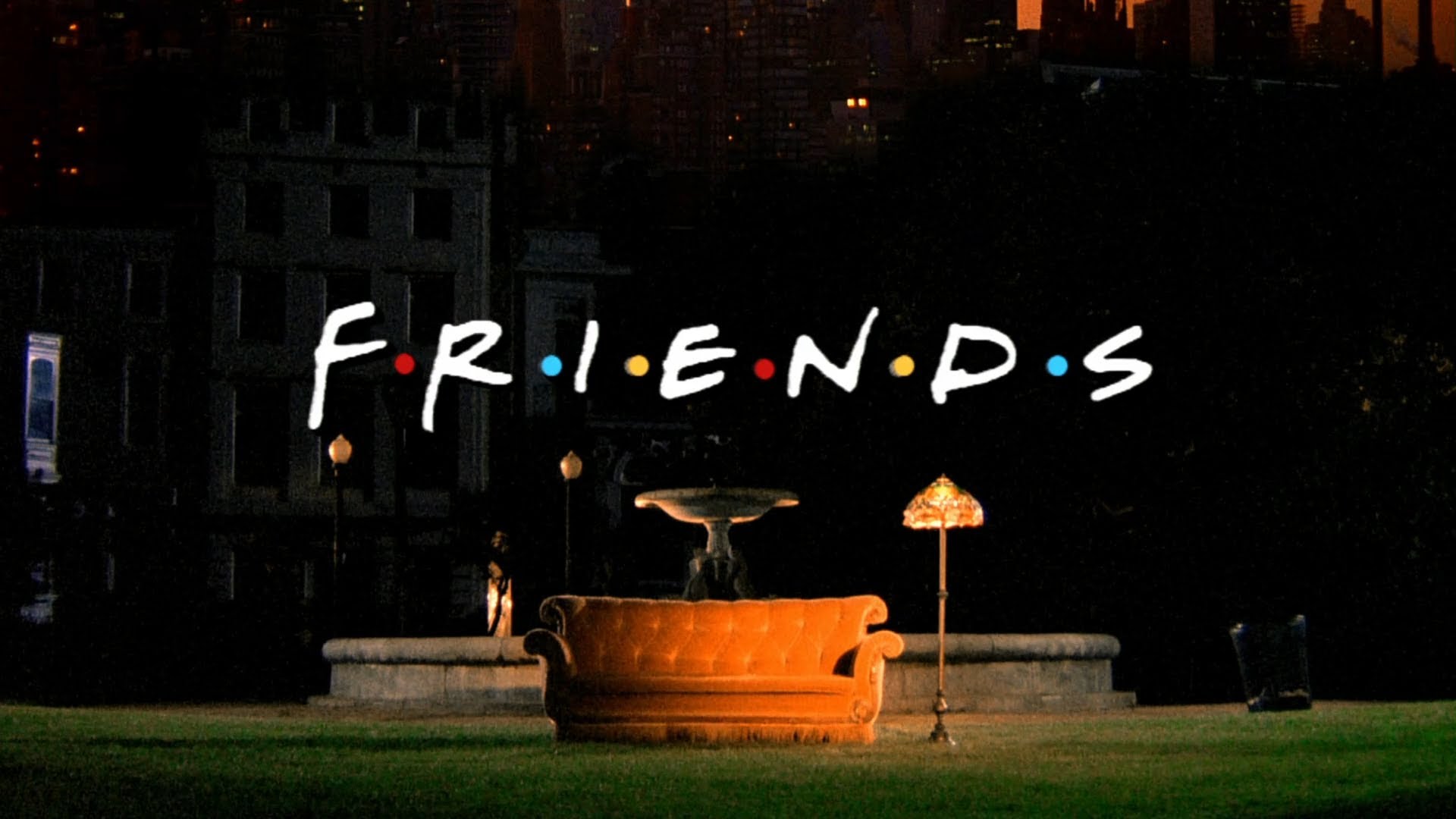 What we are doing…at school
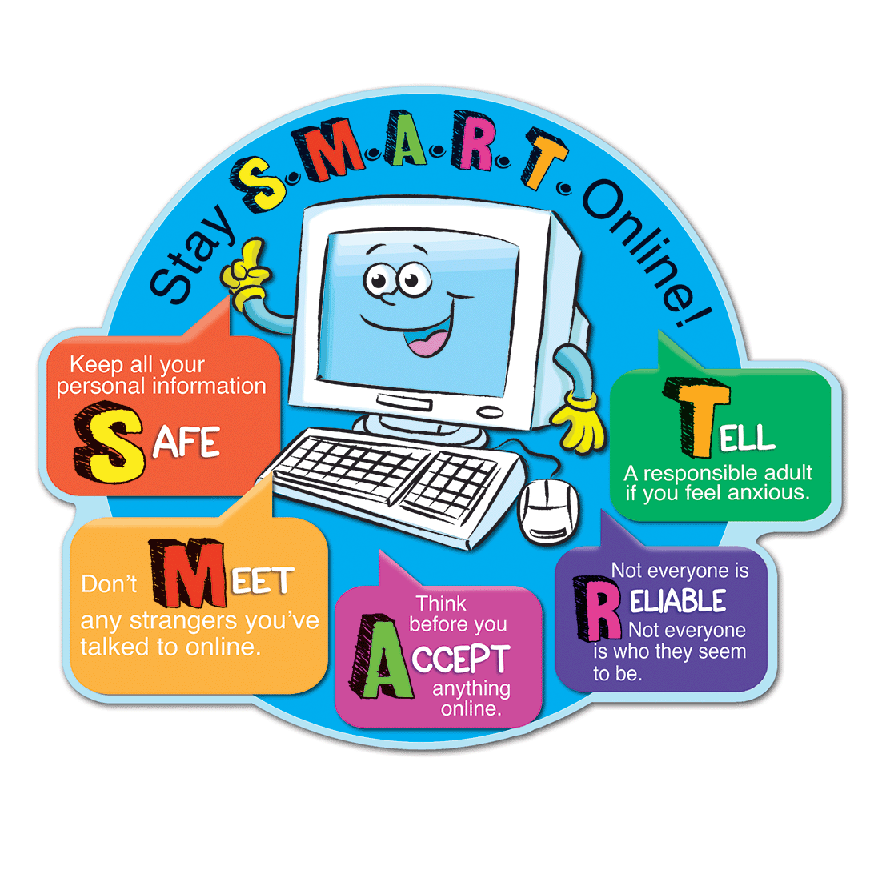 Digital footprint
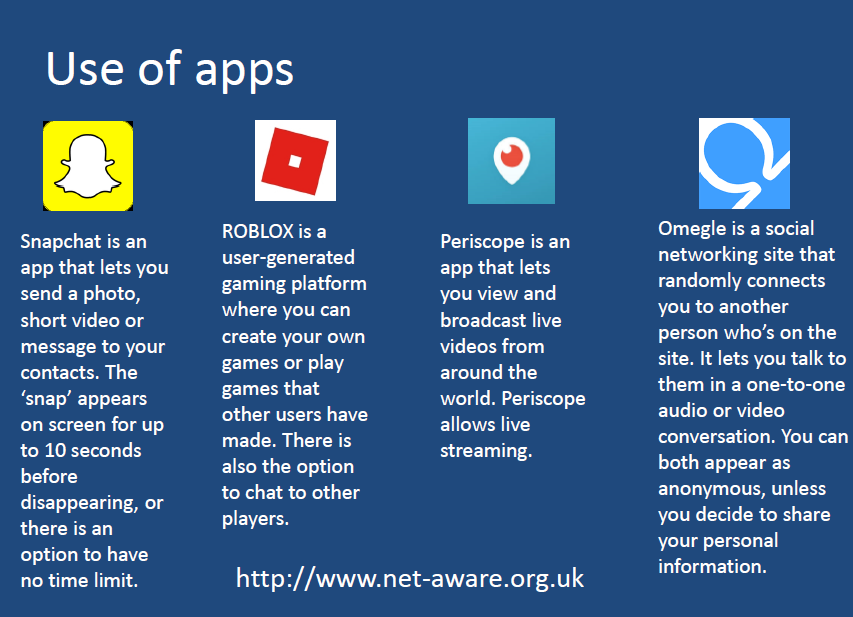 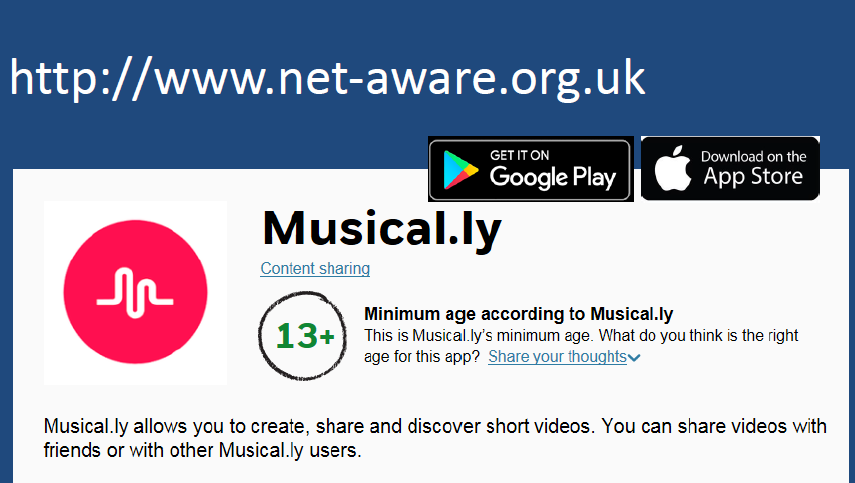 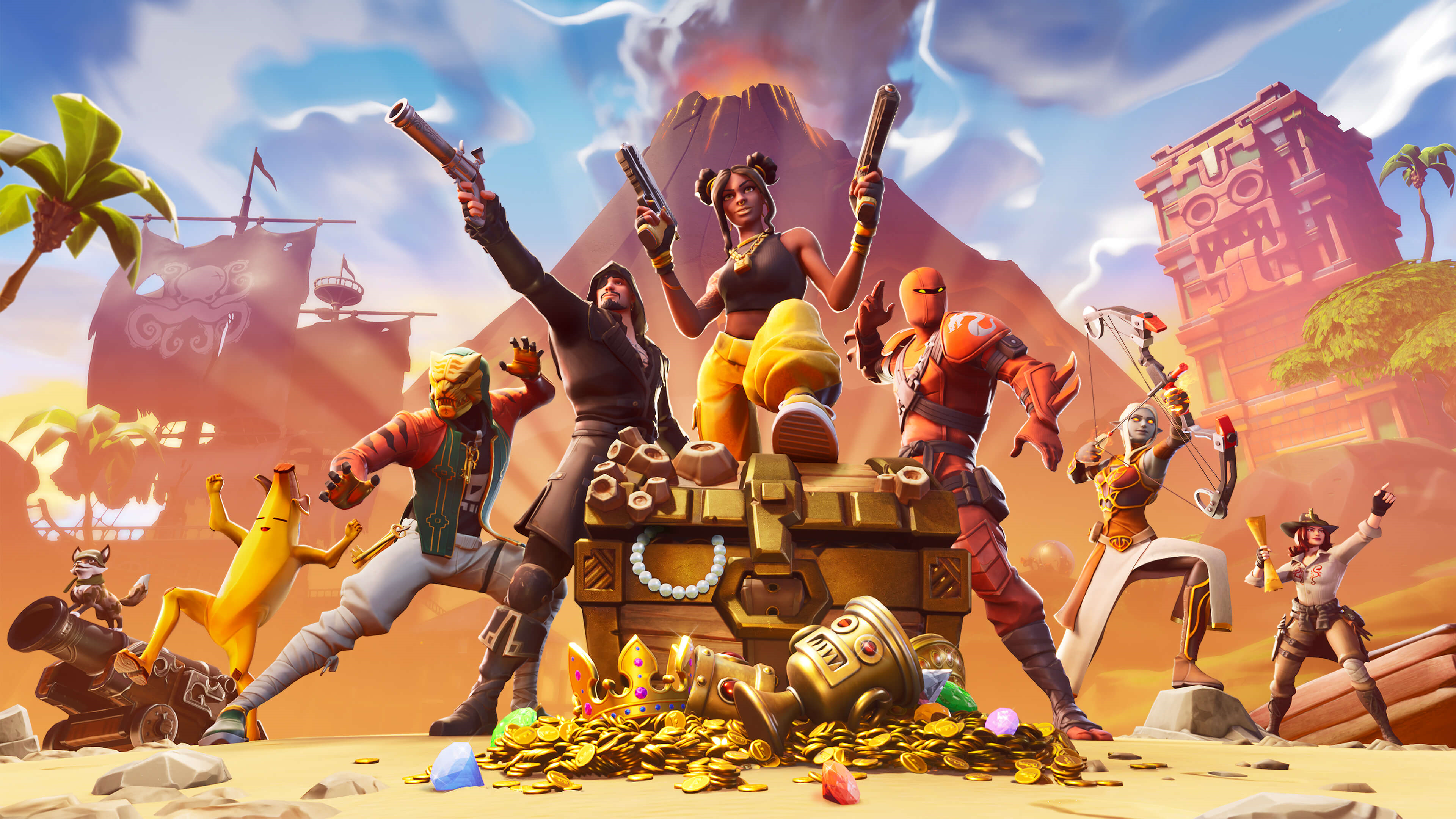 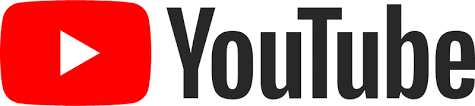 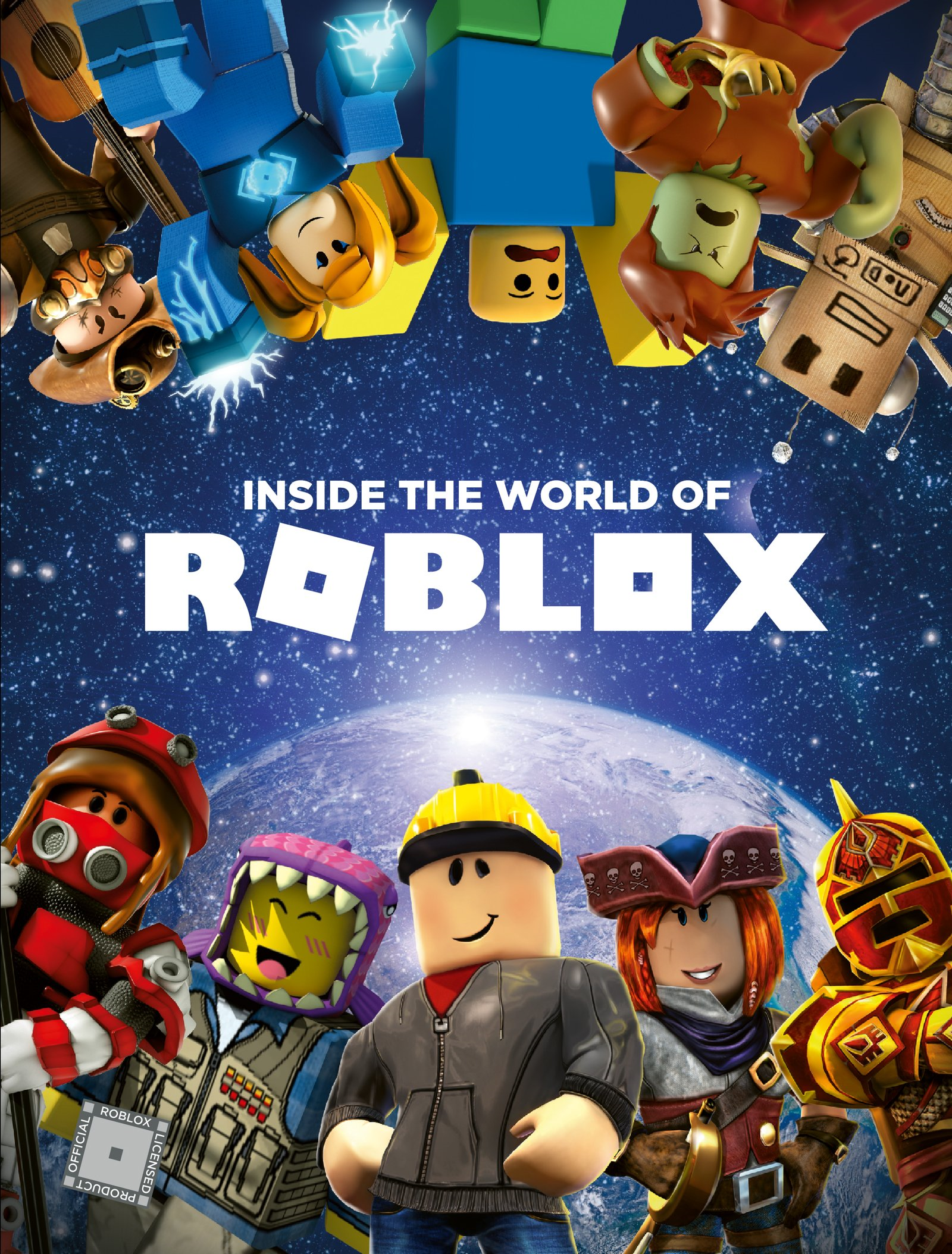 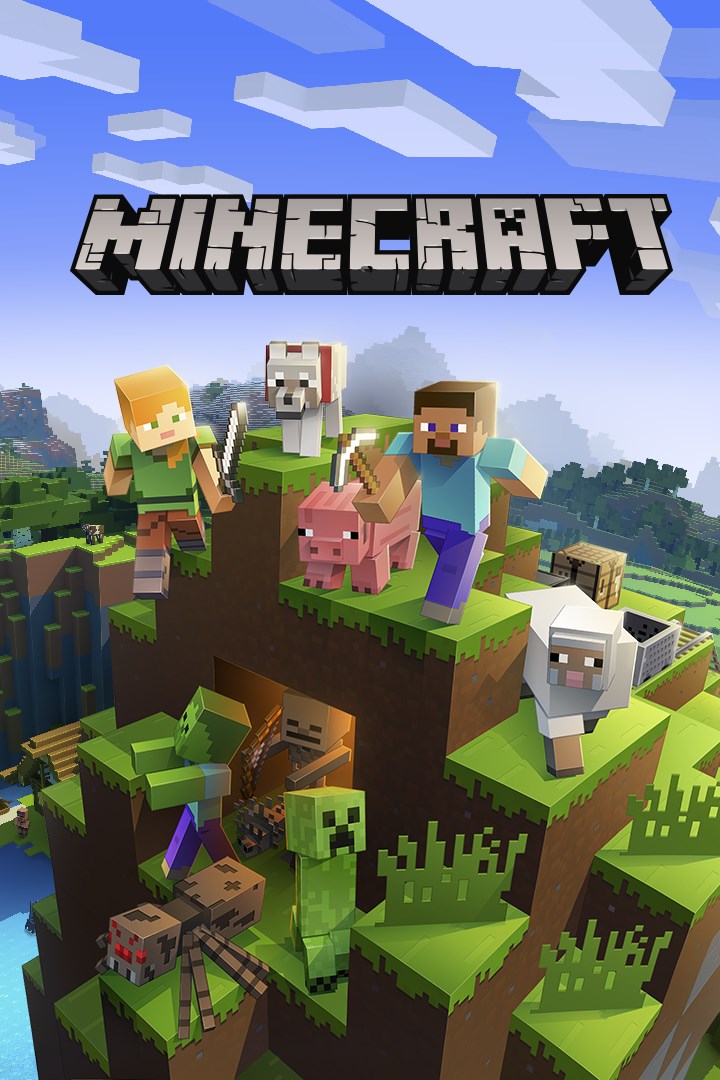 What do you do as a family?
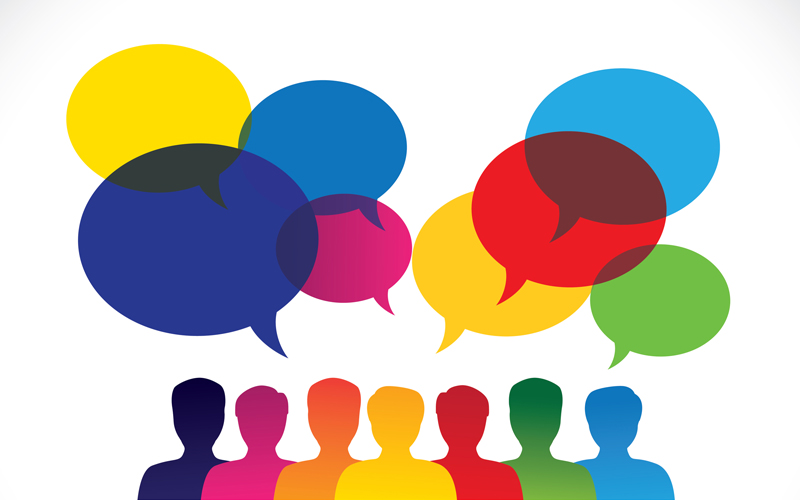 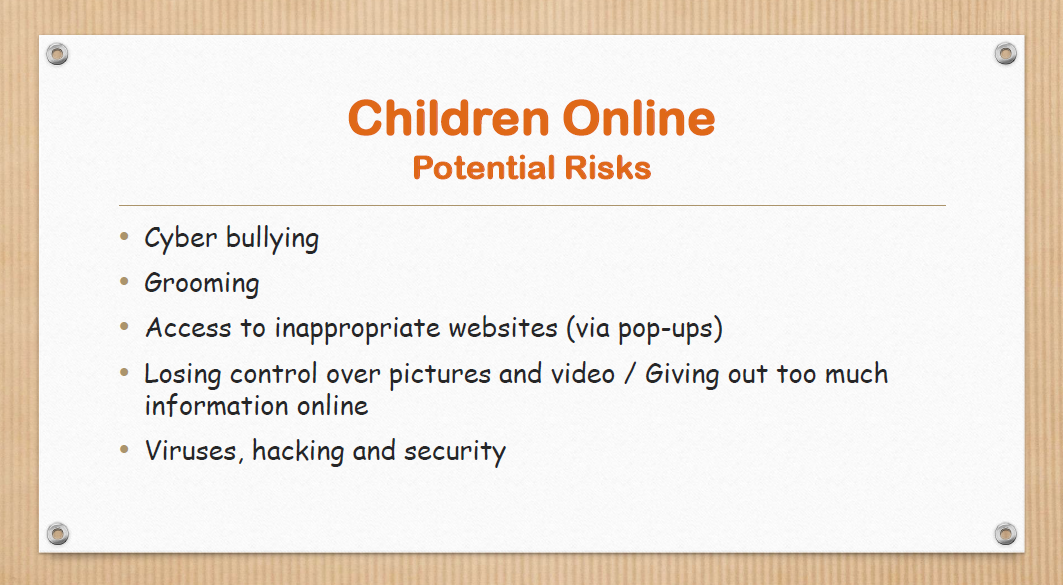 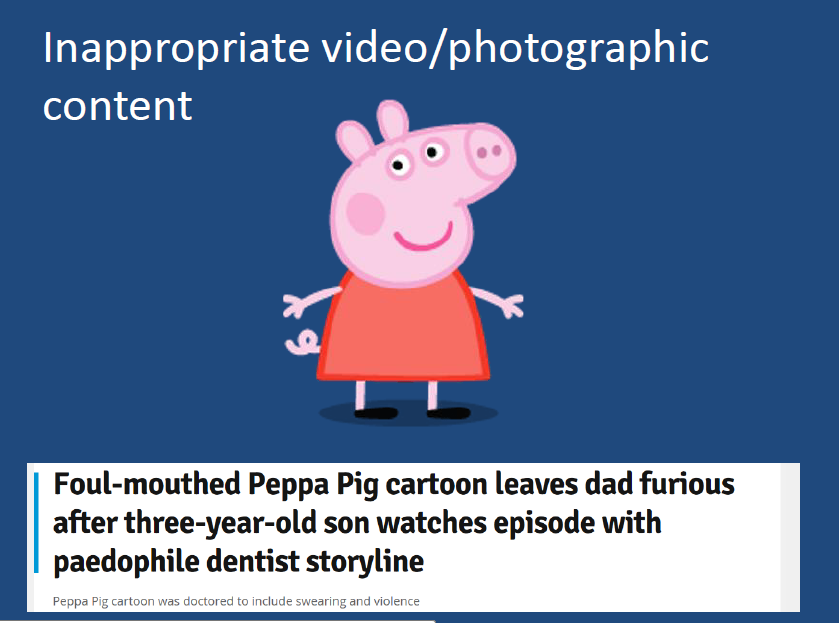 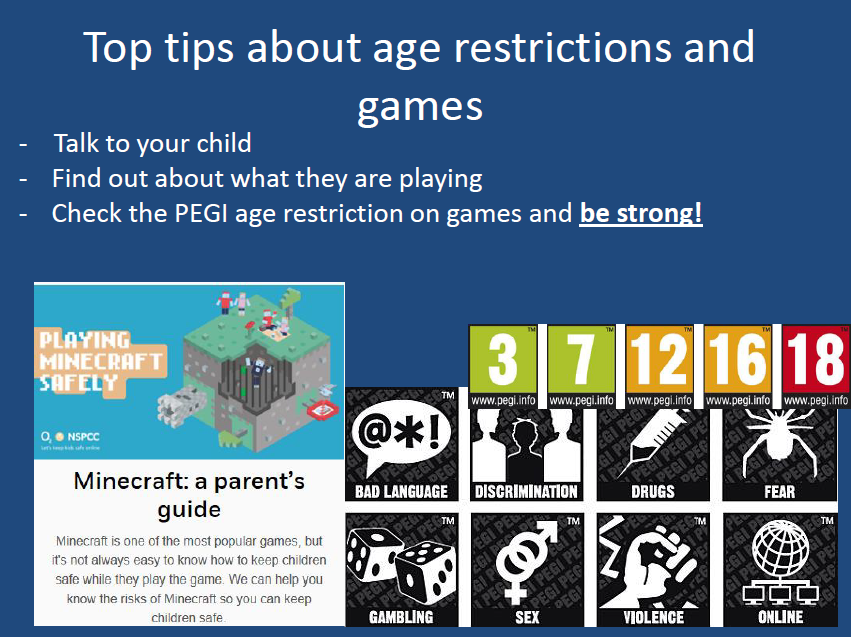 https://www.youtube.com/watch?v=9scm3NCIH_E&safe=active
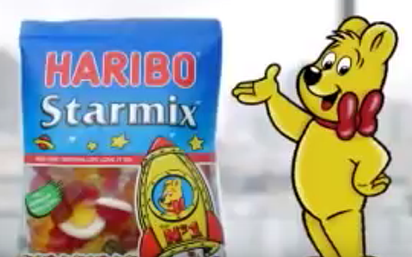 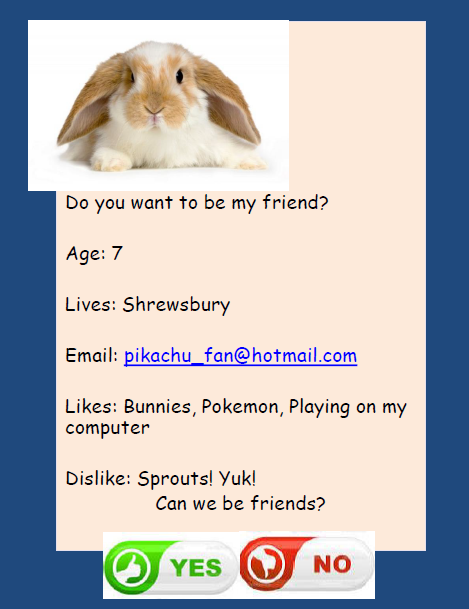 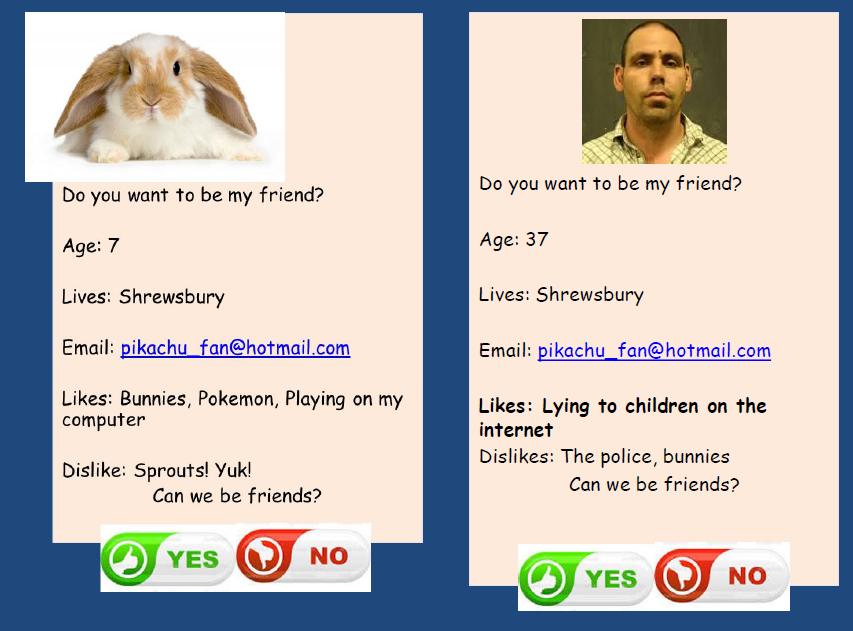 How many of these acronyms do you know?
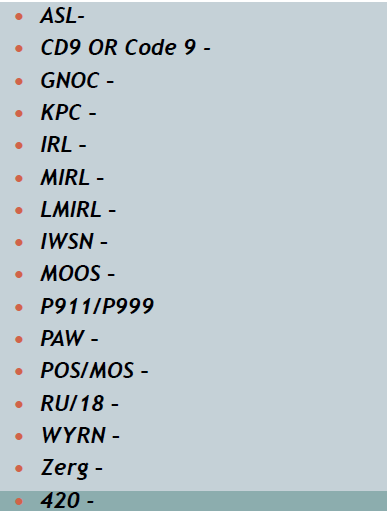 How many of these acronyms do you know?
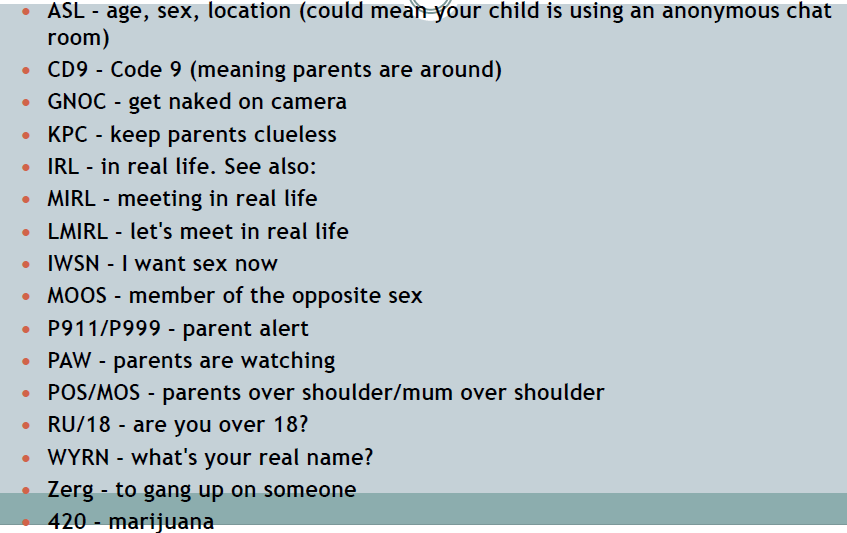 https://www.youtube.com/watch?v=gGIDHrYKJ2s&safe=active
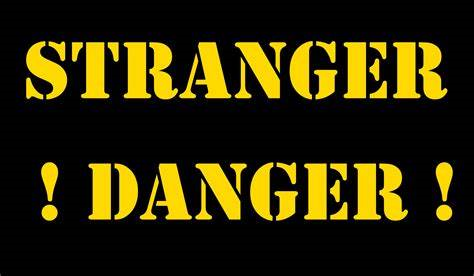 The Snowball Effect.
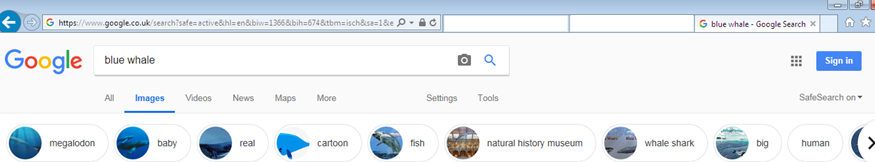 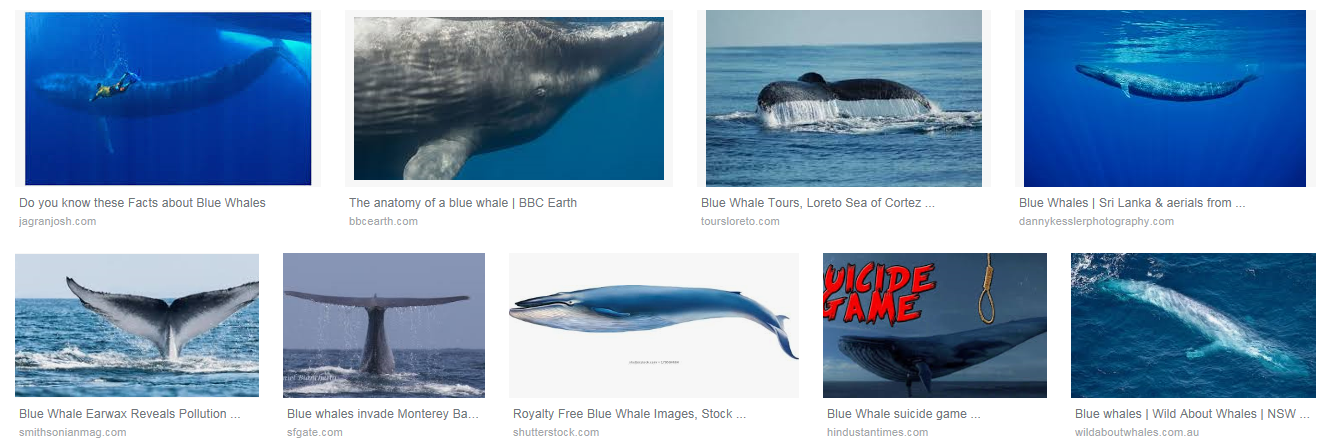 You Tube
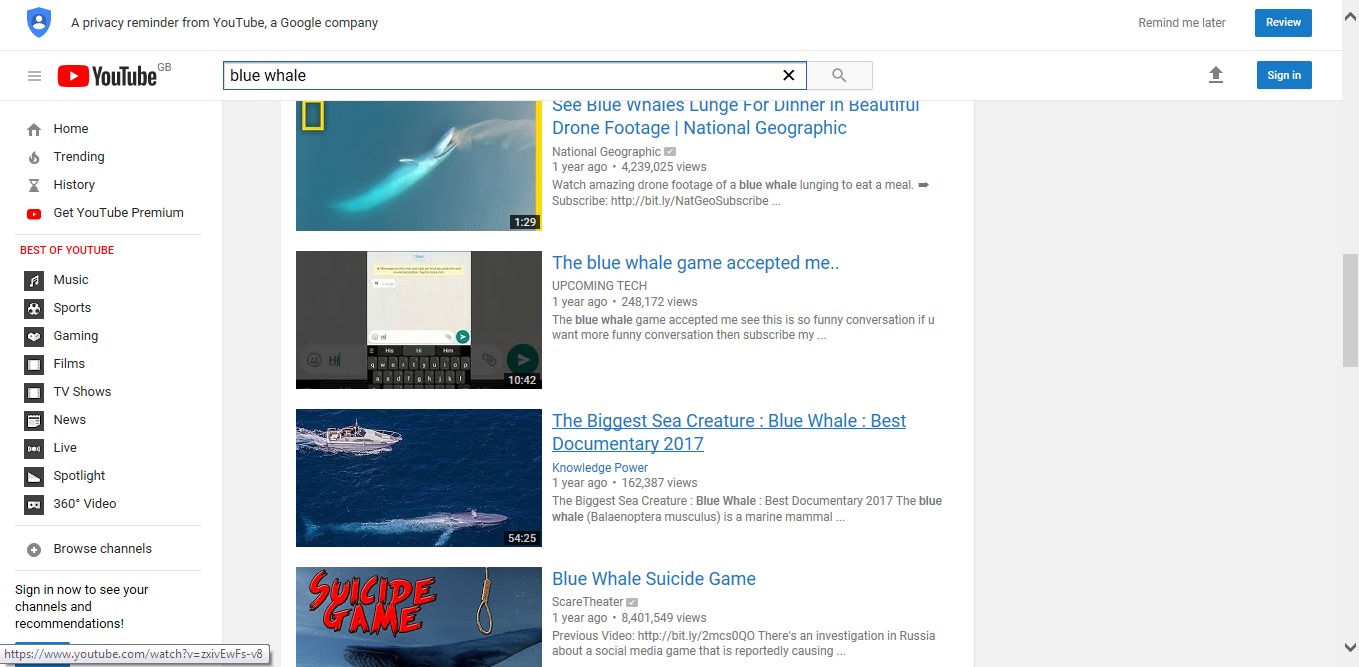 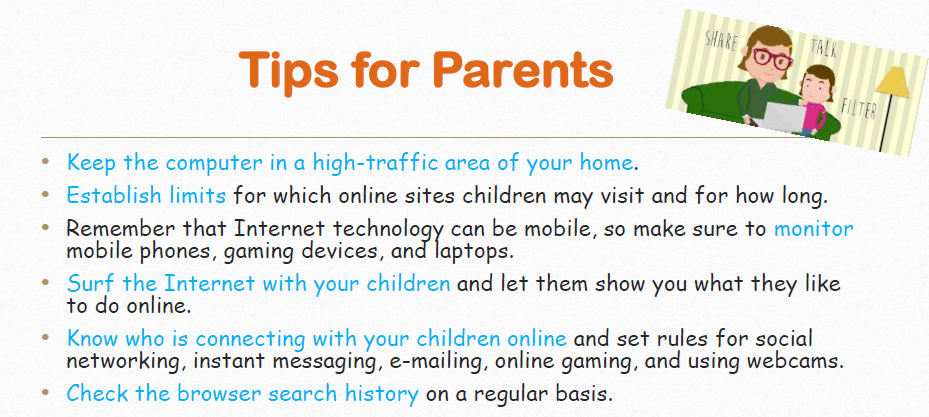 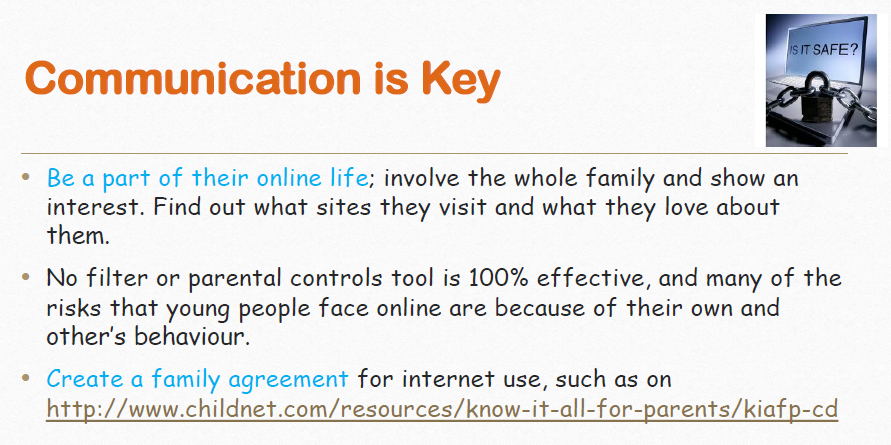 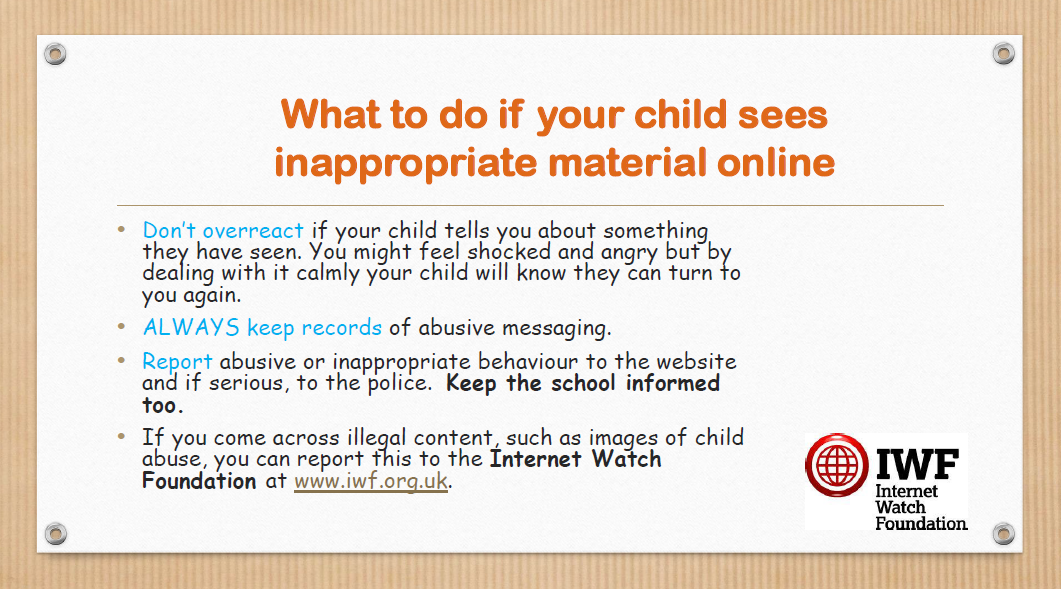